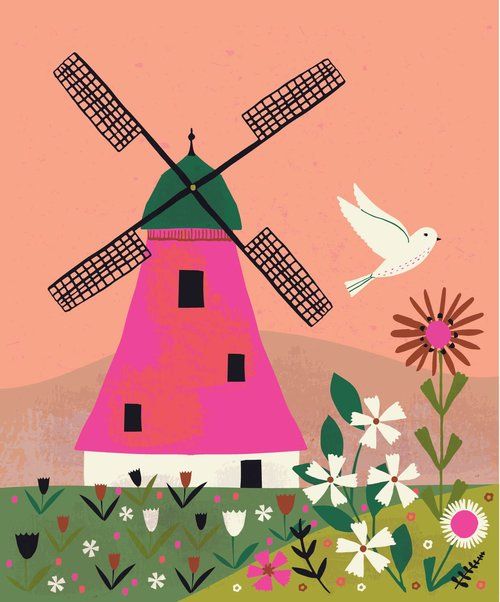 В 
е 
т 
р 
е 
њ 
а 
ч 
е
АНА, МИЛИЦА, ЛАЗАР И МАКСИМ
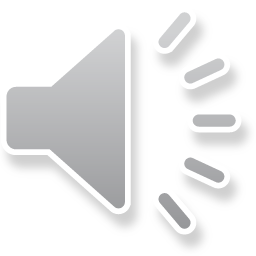 Холандија је земља у Европи. Позната је по узгајању лала, изради традиционалних кломпи разних дезена и боја и по фантастичним ветрењачама које су омиљена атракција за туристе широм света.Поред тога што служе за млевење жита ,оне су у Другом светском рату имале битну улогу. У Холандији скоро да нема шума и брда, па су ветрењаче служиле као као скровиште покрету отпора. У Холандији се сматра да се поклањањем овог цвета исказује љубав.
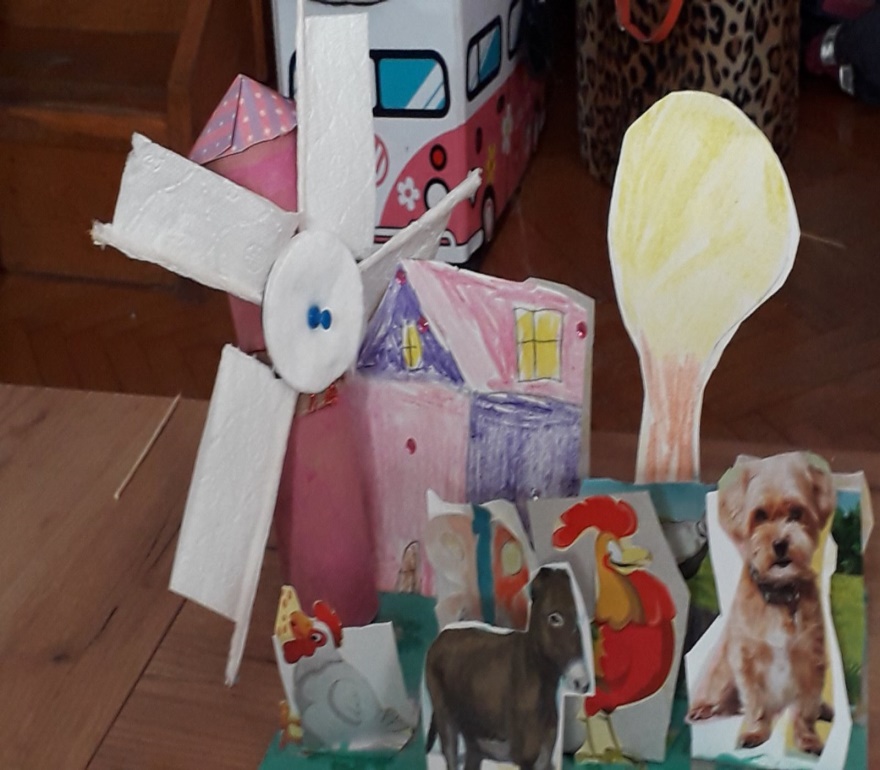 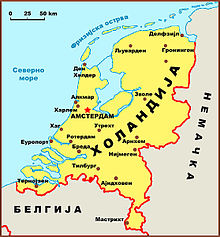 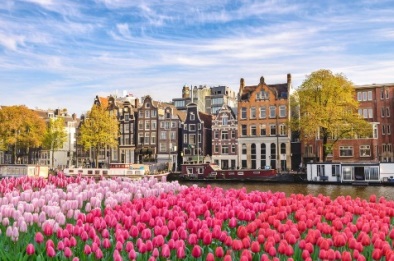 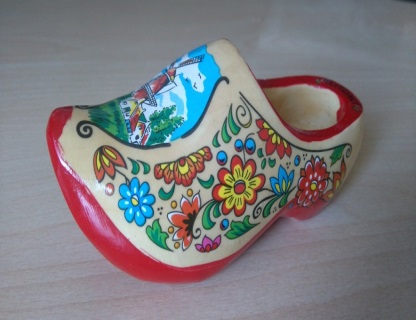 Ана
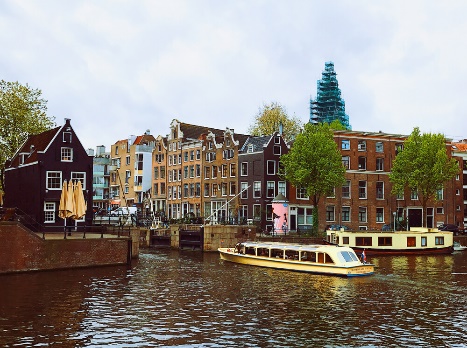 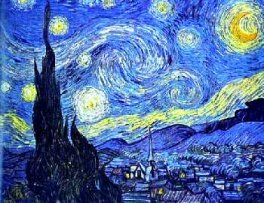 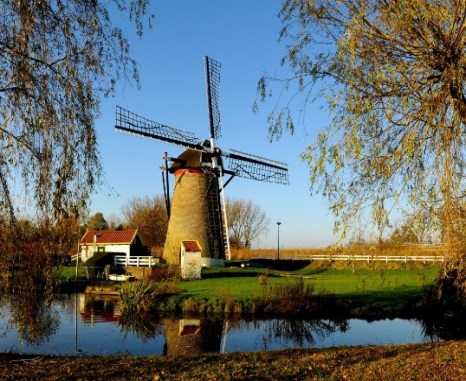 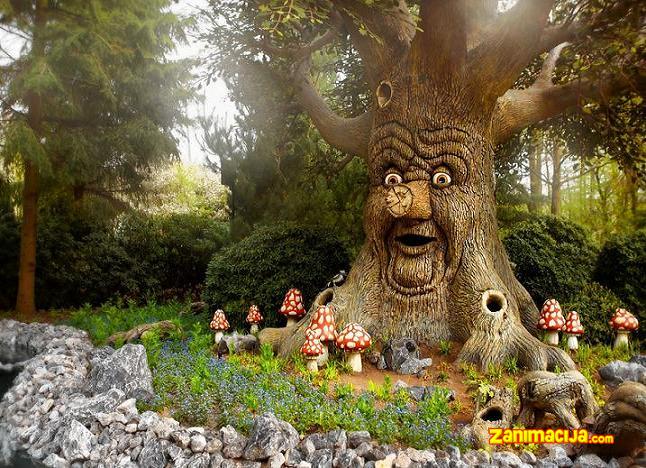 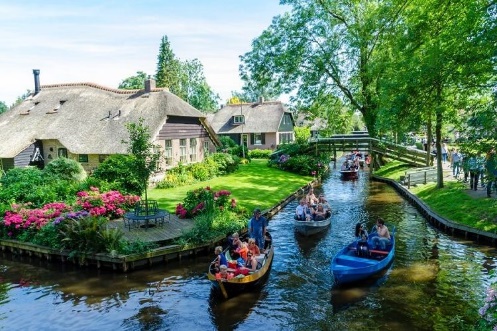 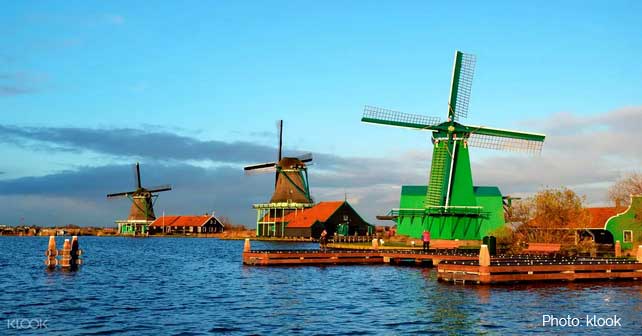 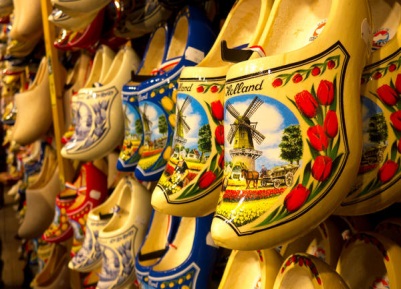 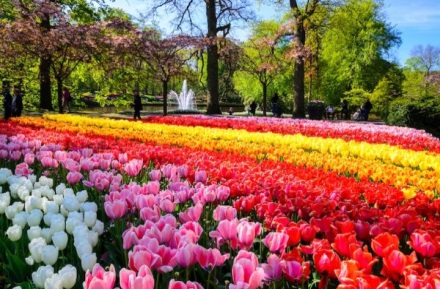 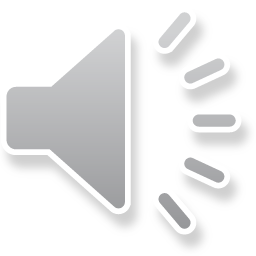 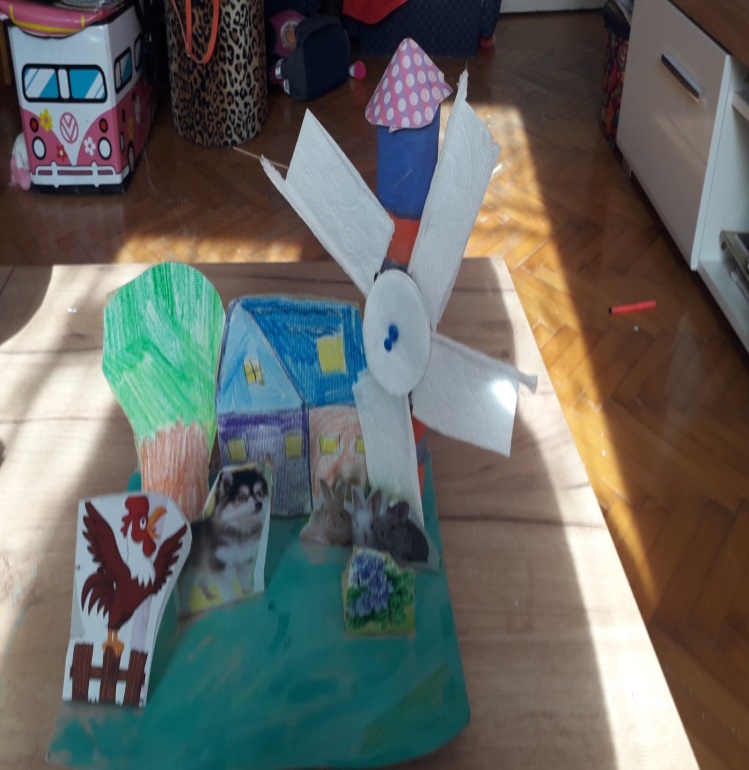 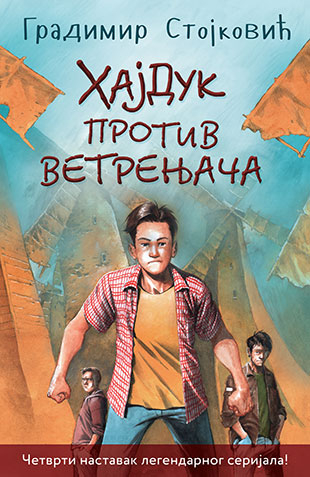 Писма из моје ветрењаче Алфонса Додеа је збирка кратких прича које садржениз описа и утисака о прлепом региону Провансе, описе начина живота као приче из свог живота живећи у својој ветрењачи и лутајући по малим местима на југу Француске.
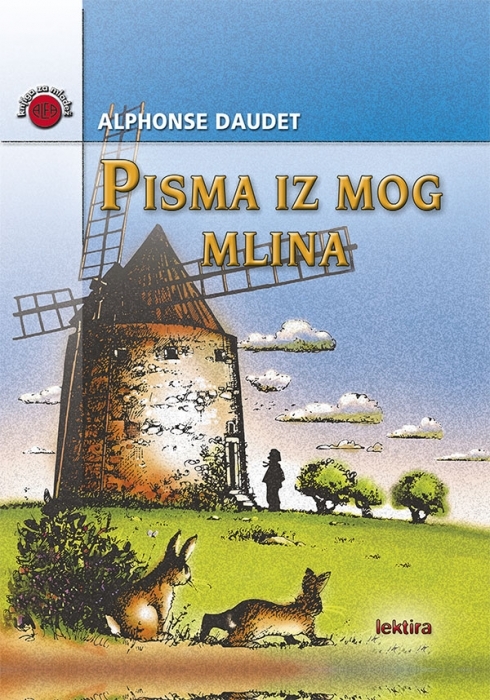 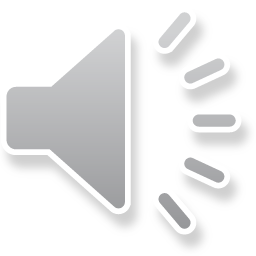 Милица
Дон Кихот и његов сапутник Санчо Панса тек су кренули у бој, а Кихоту се већ пред очима учине дивови.Упркос упозорењима Пансе, он креће у бој са њима! Дивови су заправо ветрењаче, а одавде потиче фраза „борба са ветрењачама“, која означава узалудну борбу малих људи са дивовима“
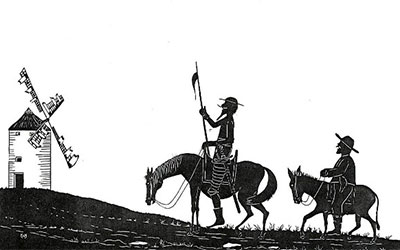 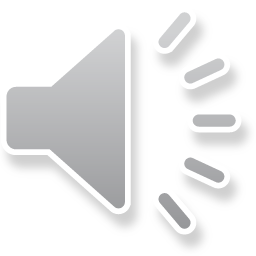 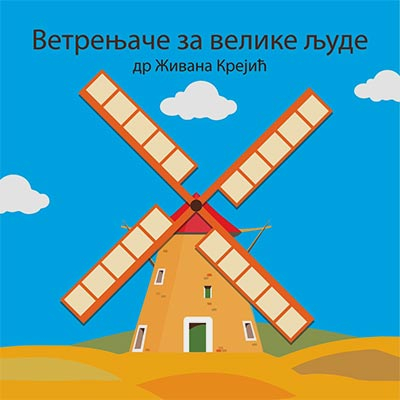 Књига за децу намењена повећању свести у заштити културног наслеђа Србије. Говори о настанку ветрењача које су омогућавале лакше ситњење житарица, о јунаку Агоштону Кишу који је сазидао прву ветрењачу. Данас је остало још 11 ветрењачау нашој земљи.
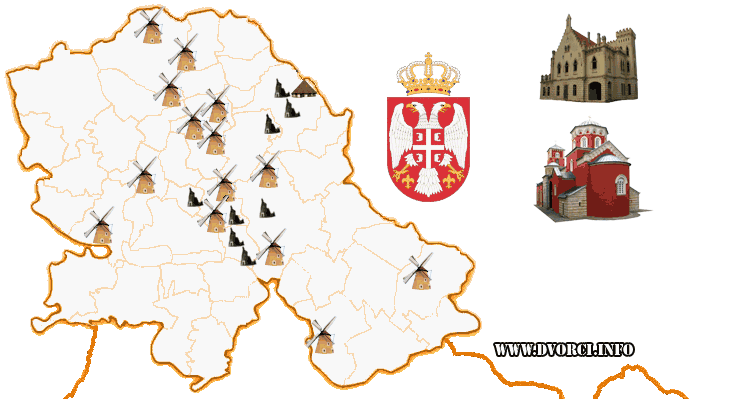 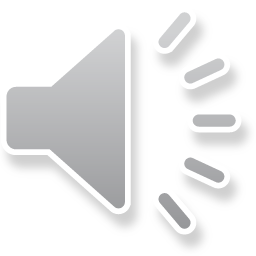 Када помислим на ветрењаче,замишљам необичне куће са дугим крацима које се окрећу на ветру.
Максим
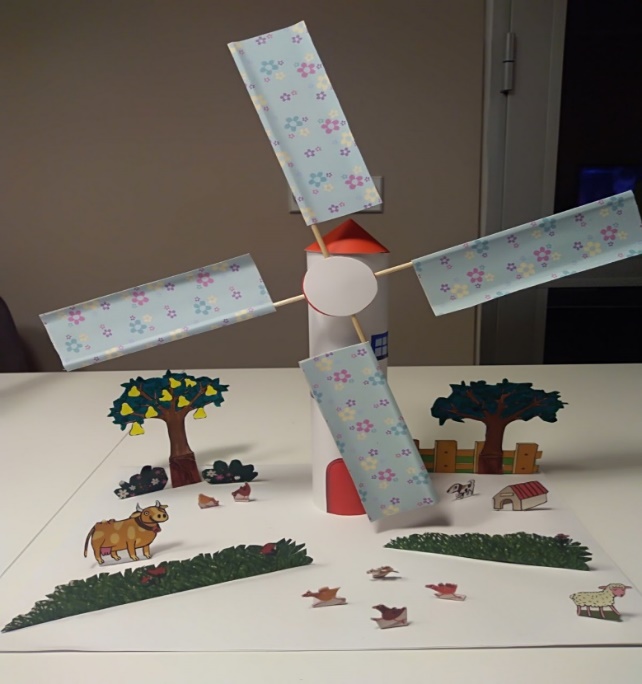 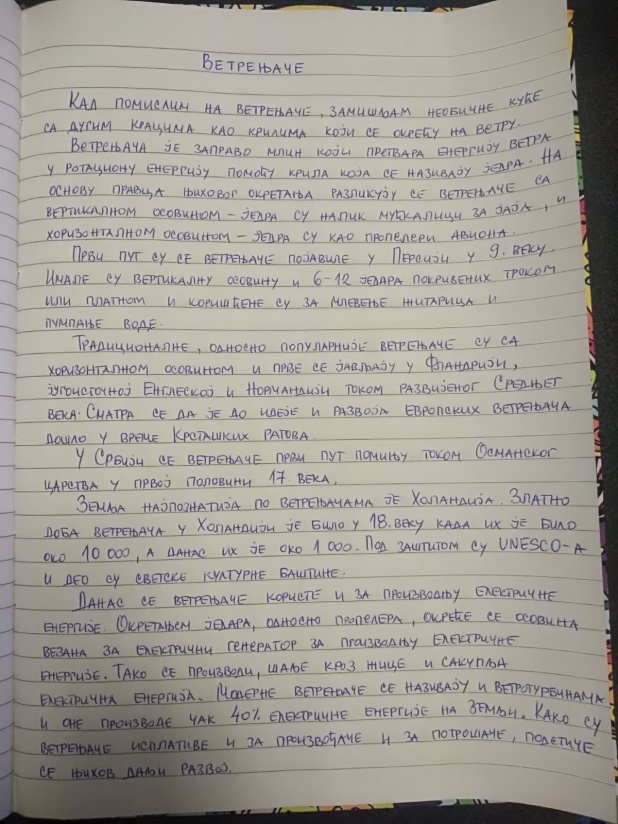 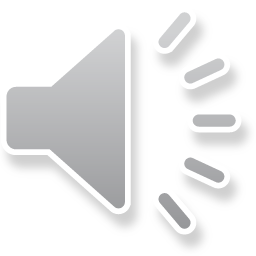 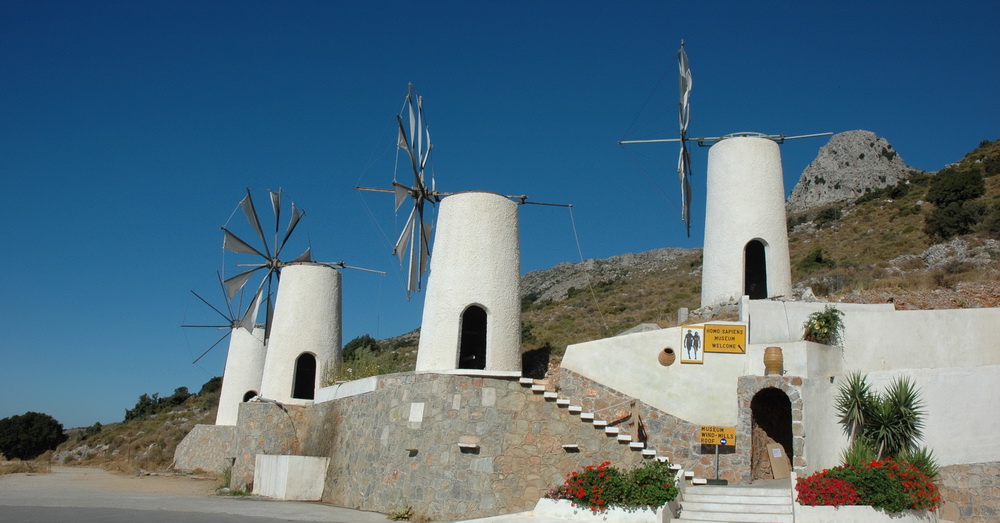 Ветрењаче у Грчкој
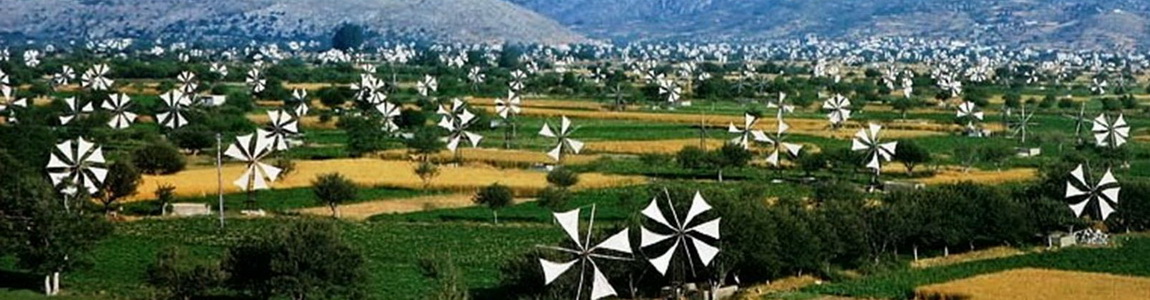 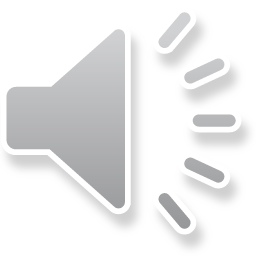 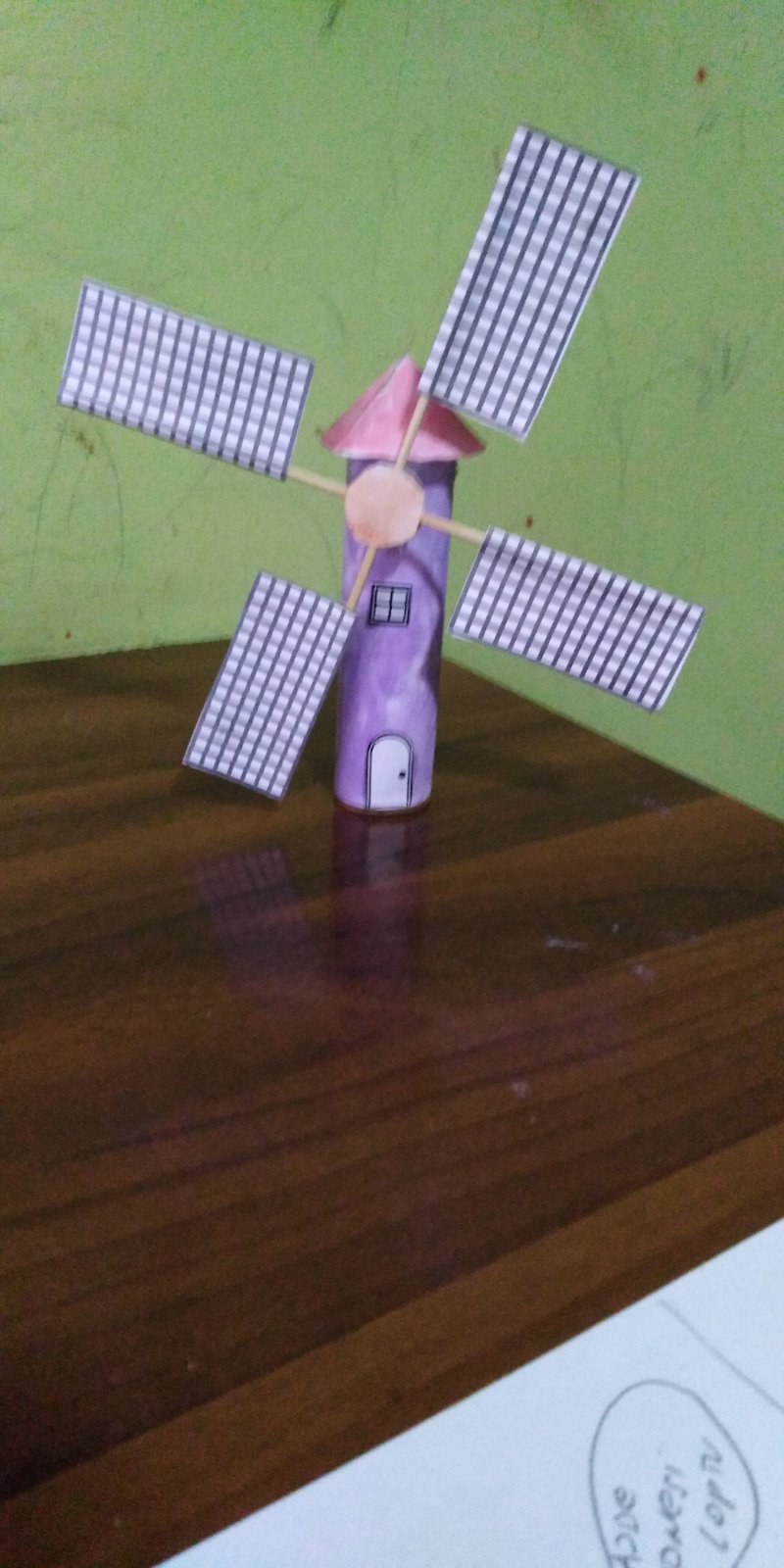 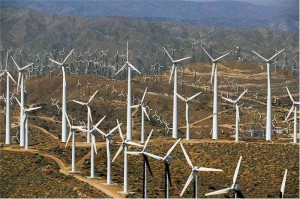 Ветрењаче поред тога што служе за млевење брашна данас имају примену да снагу ветра претворе у електричну енергију.  Елисе ових механичких ветрењача покреће ветар а тиме се окрећу турбине које механичку енергију претварају у електричну енергију.
Данас међутим постоје покрети широмЕвропе да се забрани изградња оваквих ветрењача због велике буке и зато што птице страдају.
ЛАЗАР
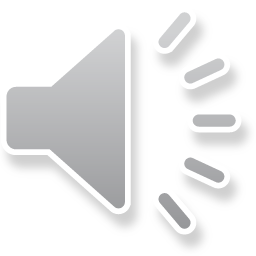 1ВЕТРЕЊАЧА
Шкрипе крила ветрењаче
Биће хлеба и погачеЦури брашно
ИздашноЕто пуних џаковаВећ до првих мраковаИ прекрупеНа купеБиће врућих качамака(пуних сира и кајмака)
ПрженицеРженице
И једна песма за крај Ветрењача Стеван Раичковић
2. И кора за сирницекао из папирницеГибанице
Прганице

Биће пуре  За по уреИ попаре 
без паре... Окреће се ветрењача 
Већ се дими окосача Биће пројеОбоје:
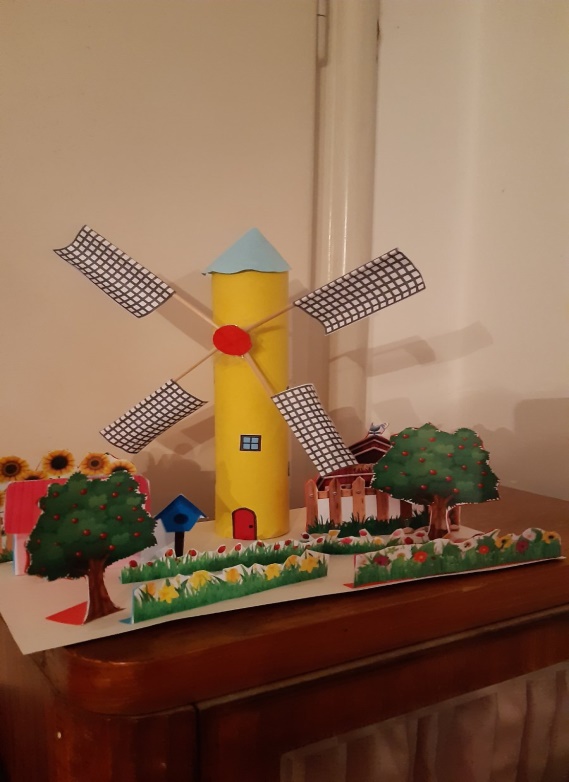 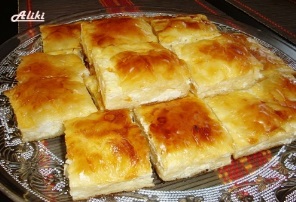 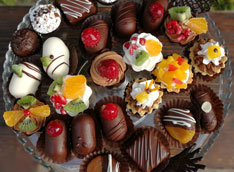 3 Дукатуш е И белушеI За децу са чварцима а без коре старцимаЕно носе џакове: Биће штрудле маковеИ гужваре Празнаре.СпанаћареТиквареРеци :еурека!  Биће и бурека
4И земичкеоволичкеИ мекике ОволикеИ пециваКриваИ ђеврека као нула Нека крофна поднадула...Иду кола њивама: Биће кнедли са шљивама.И резанцаНарезанца.ВаљушакаС виљушака
5.Или кашиком каком Или просто шаком).Биће ранеИ таране.Од колача свечарскихДо мрвица царских...Окреће се окреће:Цуримливо у вреће.Белушан, Мекушан.Биће белих веканаКао душа мекана.И крајке У мајке.И пите у тетеИ питино дете..Ветар дува: Биће крува.
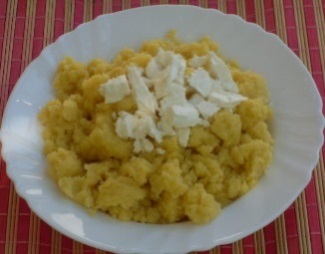 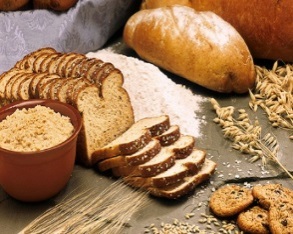 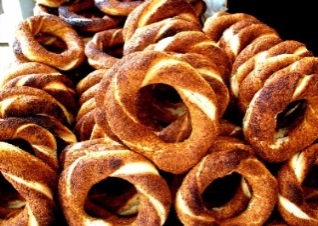 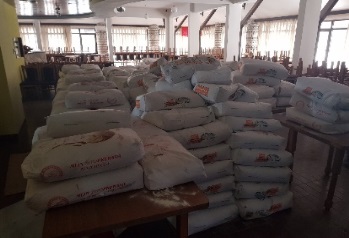 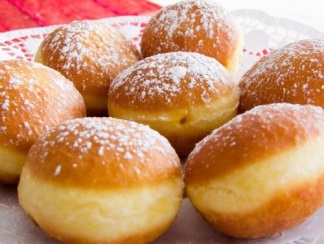 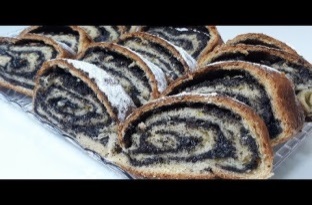 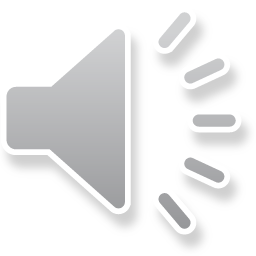 Аутори:
Ана и Милица
Лазар
Максим
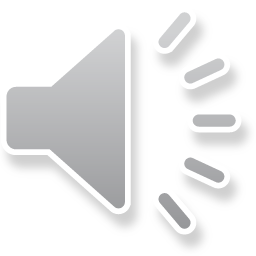